Education:
[first degree, masters, PhD and/or other relevant professional qualifications]

Example titles:
[what title are typical for this role]
[name 2]
[name 3]
[name 4]
[name 5]

Specialist knowledge:
[a couple of bullets on specialist knowledge]
[bullet 2]

Information source:
[where does this person go to get the information they need to perform their work]
[bullet 2]

Works with:
[names of the other personas they work with]
[persona 2]
[persona 3]
What keeps me awake at night:
[5 or 6 bullets on the things that are top of mind for this person in their professional life]
[bullet 2]
[bullet 3]
[bullet 4]
[bullet 5]
[bullet 6]

[Include real quotes from Case Studies <Name> <Title> <Company>]

Critical workflow:
[5 or 6 bullets to describe, at a high level, the most important tasks this person undertakes]
[the idea is to give someone who is not familiar with this persona an idea of what they do]
[bullet 3]
[bullet 4]
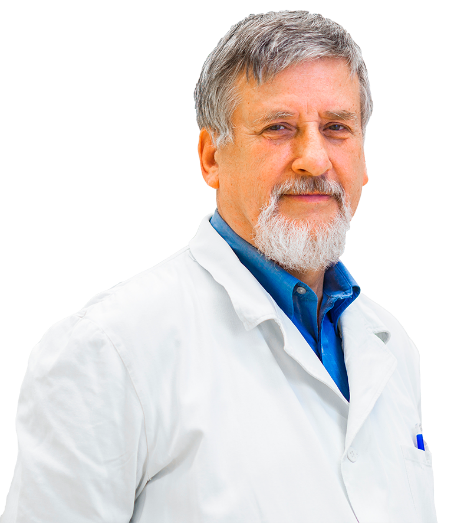 Works at:
[Target Industry Segment(s) & Sub-Segments]

Role:
[3 or 4 bullets on the role and responsibilities for this persona]
[bullet 2]
[bullet 3]
[bullet 4]
[“Include real quotes from Case Studies”]<Name> <Title> <Company>
[“Include real quotes from Case Studies”]<Name> <Title> <Company>
[“Include real quotes from Case Studies”]<Name> <Title> <Company>
Top Points of Differentiation
[Title for point of differentiation]
[provide a summary of one set of capabilities that provide clear differentiation for your company]
[it should be noted these are not value propositions (which are set out in the preceding section) but things that are strong, different or unique about your company’s proposition]

[Title for point of differentiation]
[provide a summary of one set of capabilities that provide clear differentiation for your company]

[Title for point of differentiation]
[provide a summary of one set of capabilities that provide clear differentiation for your company]
BPM Works
BPM provides a methodology, expert services and specialist toolset for capturing customer insights and developing go-to-market messaging for B2B propositions.
Our Workbench software enables us to gather output from the right people across the organization, quickly and efficiently using virtual workshops.
We also create interactive sales playbooks, microlearning and other tools for sales enablement..

Copyright
The copyright for all material contained is the sole property of BPM Works Limited. Royalty free use may be made of the material for internal use within your organization. The material may not be used in the creation of deliverables for sale to others. 
© BPM Works Limited 2021
Contact us
North America
535 Fifth Avenue
4th Floor
New York
NY 10017

Paul Geraghty
pgeraghty@bpmworks.com 
Tel: +1 514 497-4336

Europe
1st Floor, Holborn Gate
330 High Holborn
London WC1V 7QT

Robin Griffiths
rgriffiths@bpmworks.com
Tel: +44 7967 388-602
www.bpmworks.com
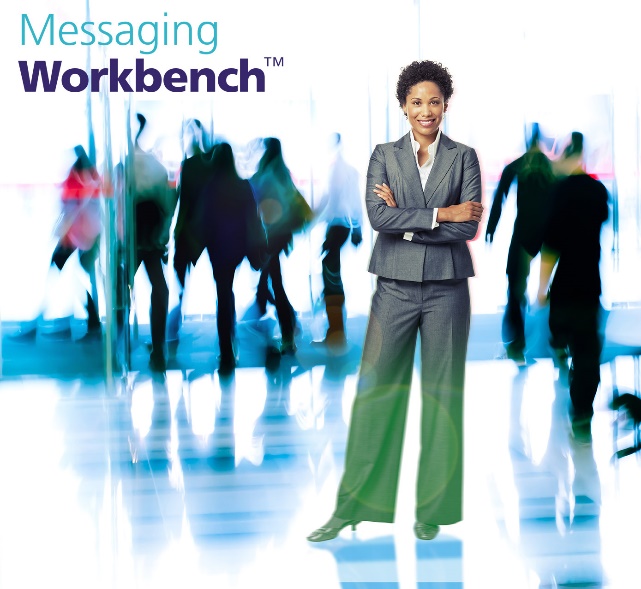 BPM Messaging Workbench™
The BPM Messaging Workbench™ is a highly flexible and customizable, cloud platform for capturing persona and other customer information. The solution includes comprehensive tools for developing customer-centric propositions and messaging.
The Workbench has been used by BPM to support 100+ persona and messaging projects over the last 15 years. We were the first company in the world to develop a cloud platform for capturing customer insights, and developing propositions.
Visit: www.messagingworkbench.com
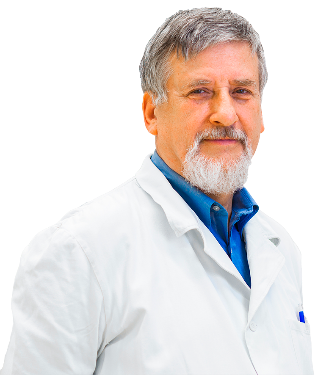 Top of Mind Challenges & Concerns
[The things that are top of mind for this person in their professional life]
[Description of their business issues – including a summary of the pain the customer is experiencing or opportunity they have]
[bullet 3]
[bullet 4]
[bullet 5]

Qualifying Questions
[Qualifying questions to uncover top of mind challenges]
[bullet 2]
[bullet 3]
[bullet 4]
[bullet 5]

Positioning & Differentiators
Short Elevator: Positioning statement – combined with corporate credentials relevant to this persona / segment
Differentiators: [things that are strong, different or unique about your company’s proposition]
[Differentiator bullet 2]
[Differentiator bullet 3]
[Differentiator bullet 4]
[e.g. Head of Function]
a.k.a. [insert list of typical titles for this persona]
[“Include real quotes from Case Studies – what they care about”]<Name> <Title> <Company>
Functional Role & Workflows
[3 or 4 bullets on the role and responsibilities for this persona]
[3 or 4 bullets on the role and responsibilities for this persona]
[3 or 4 bullets on the role and responsibilities for this persona]
[3 or 4 bullets on the role and responsibilities for this persona]